Tsui KL
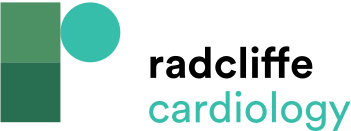 Randomised Trials on the Use of Intracoronary Thrombolytics
Citation: Journal of Asian Pacific Society of Cardiology 2023;2:e05.
https://doi.org/10.15420/japsc.2022.32
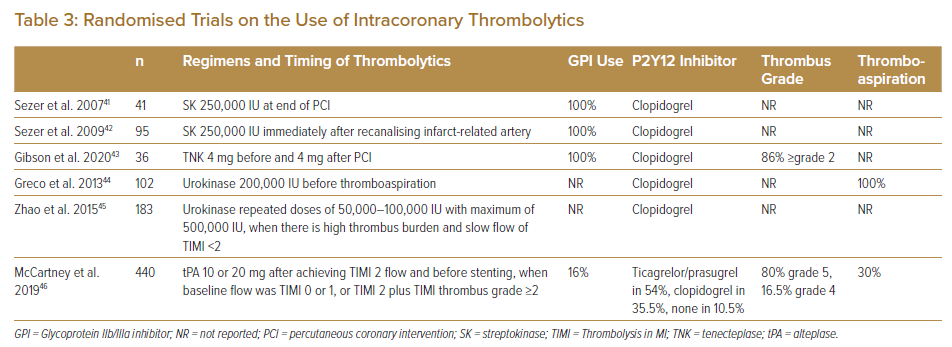